সকলকে শুভেচ্ছা
পরিচিতি
মোঃ আঃ মতিন
সহকারী শিক্ষক (ইংরেজী)
রঘুনাথপুর উচ্চ বিদ্যালয়, নবাবগঞ্জ,দিনাজপুর।
মোবাইল নং-০১৭২৪৪৪৫৩৯৬
Gmail:Abmatin1977@gmail.com
বাংলা ২য়
প্রথম অধ্যায়(তৃতীয় পরিচ্ছেদ )
10ম – শ্রেণি
সময়- ৪০ মিনিট
তারিখ-1০/০৪/১৯খ্রীঃ
কণক     দর্পণ
কৃষক   ঋষি
আজকের পাঠ
ণ-ত্ব ও ষ-ত্ব বিধান
শিখন ফল
১। ণ-ত্ব ও ষ-ত্ব বিধানের সংজ্ঞা বলতে পারবে।
২। উদাহরণসহ ণ-ত্ব ও ষ-ত্ব বিধানের   
  আজকের পঠিত নিয়মগুলি বলতে পারবে।
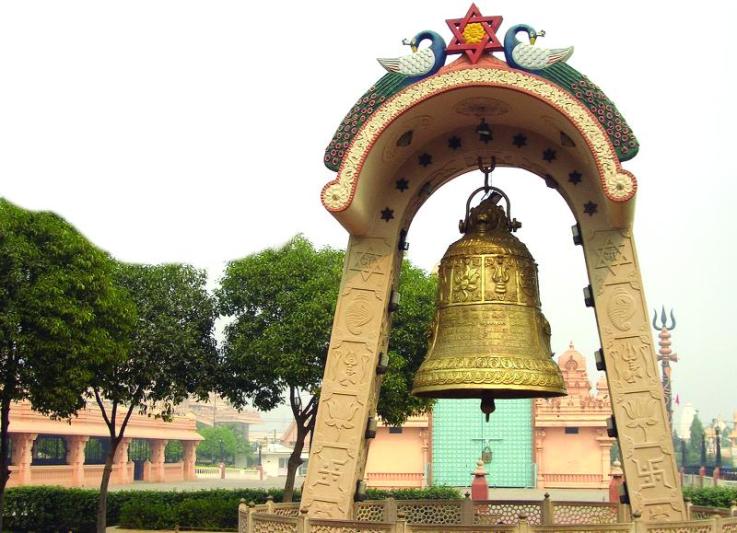 ঘণ্টা
‘ট’ এর আগে ‘ণ’
নিয়ম : যুক্ত ব্যঞ্জনে ‘ট’ বর্গের পূর্বে ‘ণ’ হয়।
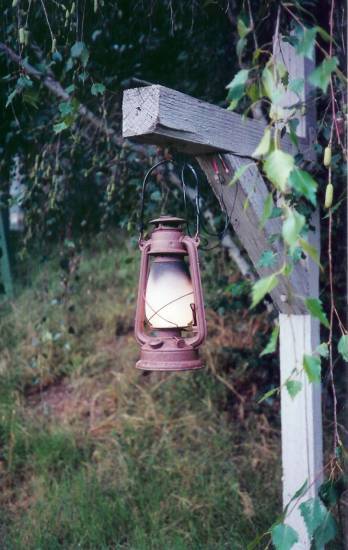 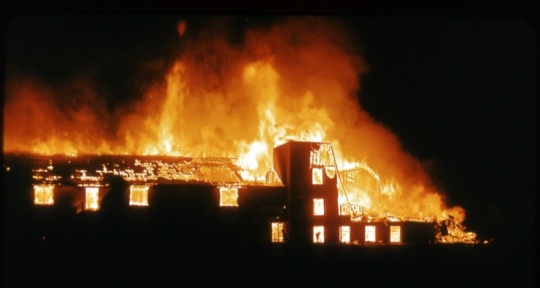 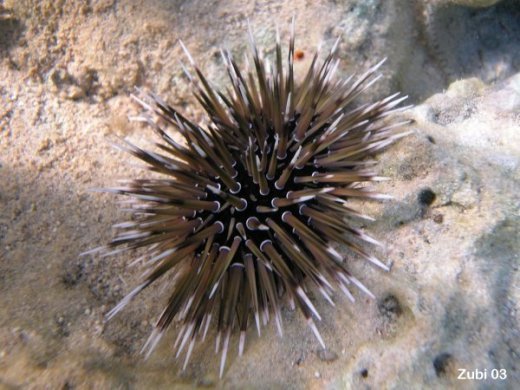 অগ্নিকুণ্ড
লণ্ঠন
কণ্টক
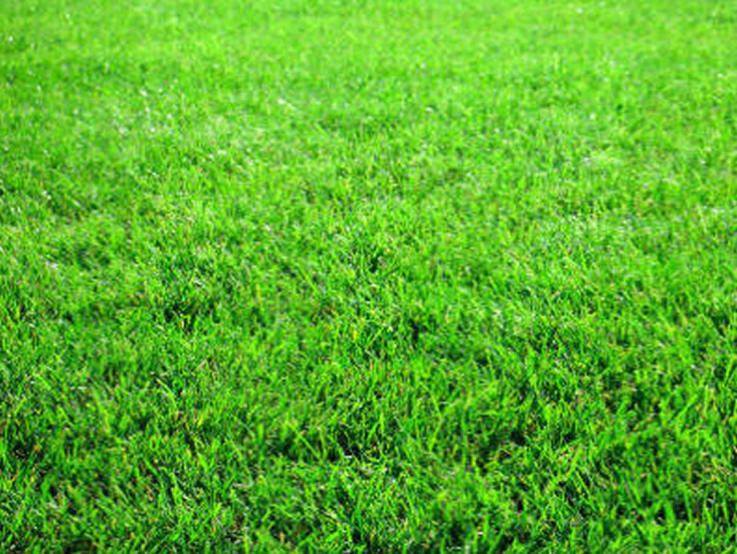 তৃণ
‘ঋ-কার’  এর পরে ‘ণ’
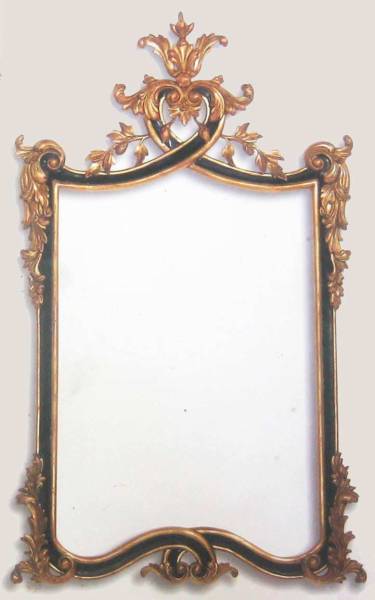 দর্পণ
‘প’ এর পরে ‘ণ’
নিয়ম : ঋ, র, ষ এর পরে ‘ণ’ হয়।
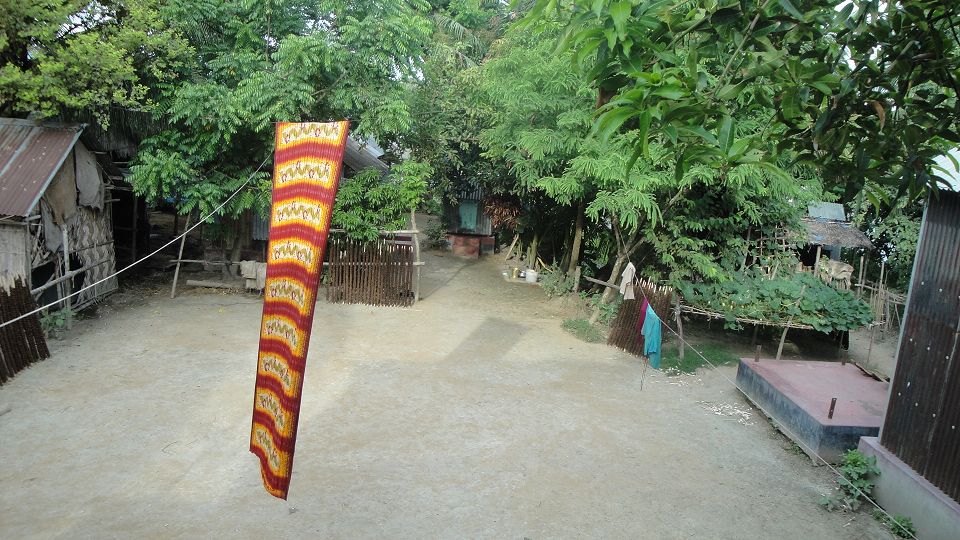 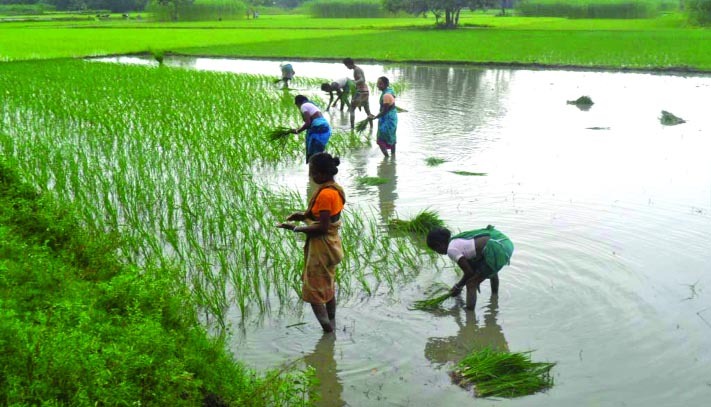 প্রাঙ্গণ
রোপণ
ষ-ত্ব বিধানের সংজ্ঞা গঠন
নিম্নে লিখিত ক্লু-গুলোর সাহায্যে ষ-ত্ব বিধানের সংজ্ঞা গঠন কর- 
১। বাংলা ভাষা
২। তৎসম বা সংস্কৃত শব্দ 
৩। ‘ষ’ এর ব্যবহার
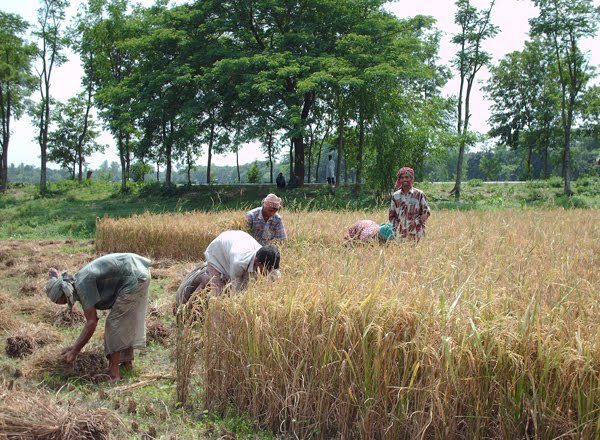 কৃষক
‘ঋ-কার’ এর পরে ‘ষ’
নিয়ম : ঋ, ঋ-কার, র, রেফ এর পরে ‘ষ’ হয়।
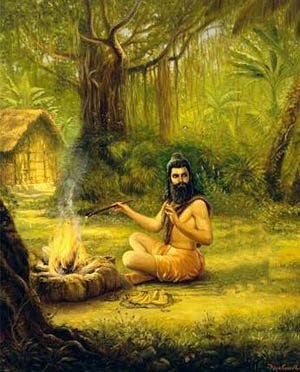 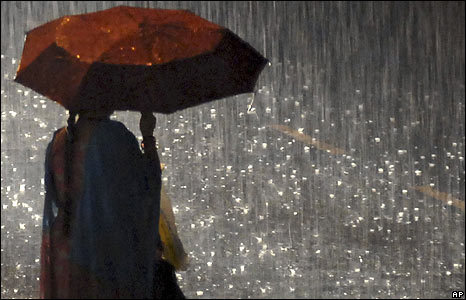 ঋষি
বর্ষা
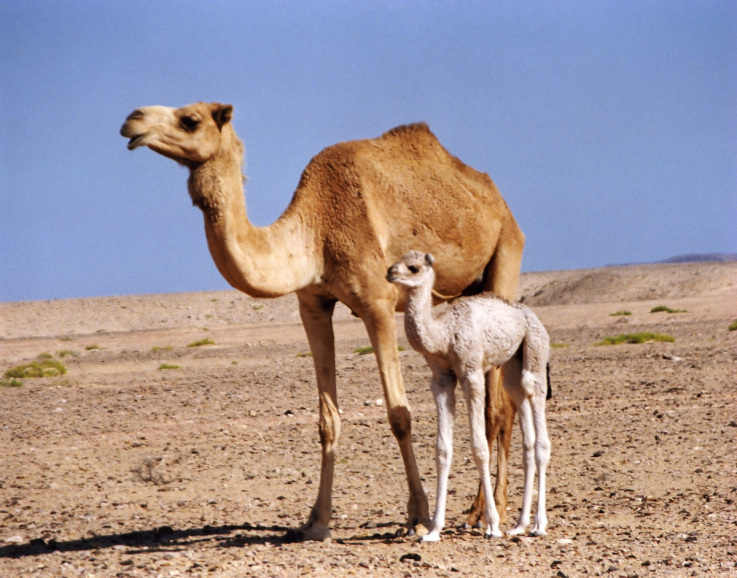 উষ্ট্র
‘ট’ এর পূর্বে ‘ষ’
দলীয় কাজ
১। ব্যাকরণ, অনুবীক্ষণ, রমণী, কিরণ, বর্ণ ইত্যাদি
   শব্দে  ণ-ত্ব বিধানের কোন নিয়ম প্রয়োগ হয়েছ?
২। কৃষ্ণ, দৃষ্টি, শ্রেষ্ঠ, মুমূর্ষু, চেষ্টা ইত্যাদি শব্দে 
    ষ-ত্ব বিধানের কোন নিয়ম প্রয়োগ হয়েছ?
মূল্যায়ন
১। ণ-ত্ব বিধান কাকে বলে?
২। ষ-ত্ব বিধান কাকে বলে?
৩। ণ-ত্ব বিধানের ২টি নিয়ম বল।
৪। ষত্ব বিধানের ২টি নিয়ম বল।
বাড়ির কাজ
উদাহরণসহ ণ-ত্ব ও ষ-ত্ব বিধানের মোট ৫টি নিয়ম লিখে আনবে।
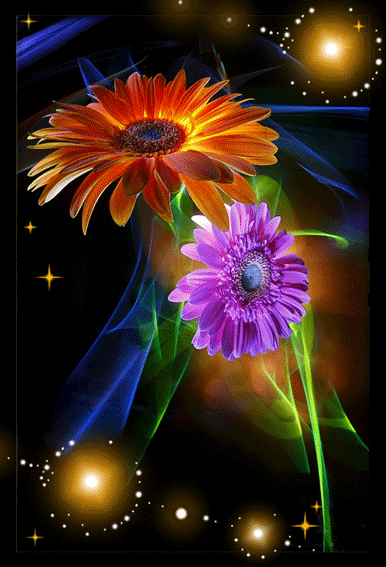 সকলকে ধন্যবাদ